Rendición de cuentas año 2018
VIMESAL
Fundación Visual Medico Salvadoreña (VIMESAL), nace de la idea de  buscar un modo distinto de tratar las enfermedades que aquejan a las personas de todos los sectores sociales de El Salvador; especialmente para las personas desprotegidas y que tienen poco acceso a servicios de salud adecuados.
VIMESAL
Misión
Dar Servicio de salud efectivo a diversos sectores de nuestro país tales como educativo, empresarial, religioso, y tercera edad cubriendo las distintas especialidades médicas que se requiera.
Visión.
Ser una institución líder en brindar soluciones a los problemas relacionados a salud en zonas necesitadas y de escasos recursos económicos; en promover y divulgar métodos de prevención de enfermedades para contribuir en la mejora del impacto social generado por la extrema pobreza.
VIMESAL
Objetivo
Brindar servicios de beneficio social  a la comunidad, con énfasis en los más desprotegidos, Fomentar la participación y vinculación del sector privado con los programas de la Fundación para poder llevar servicios integrales en beneficio de los sectores más vulnerables.
Fundación Vimesal 2018
El trabajo en general de esta institución, está diseñado para beneficiar la mayor cantidad de personas posible, de distintas condiciones sociales y en distintas áreas de beneficio social.
FUNDACION VIMESAL 2018
Jornadas Visuales
Jornadas de prevencion y educacion de hipertension arterial
Jornadas de Medicina General.
PROYECTOS 2018
Jornadas De Prevencion Y Educacion De Diabetes Tipo 2
Prevencion del Cancer Cervicouterino
Jornadas Odontológicas
Prevencion del embarazo  en adolecentes
JORNADAS MEDICINA GENERAL
Inversión anual total de $64,700.00. 

Porcentaje de ejecución 94%

Beneficiando a mas de 9,700 personas

Sector beneficiado: población en general de las comunidades previamente seleccionadas y sectores en alianza con Ministerio de Gobernación en el área de ECOS Familiares
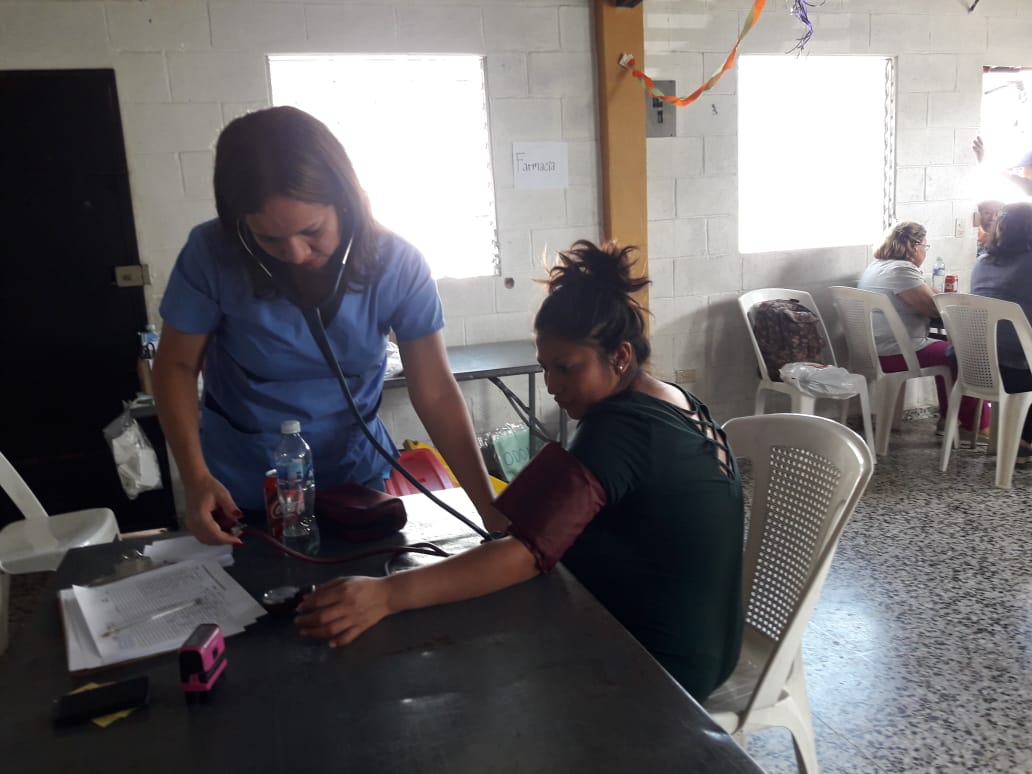 JORNADAS MEDICINA GENERAL.
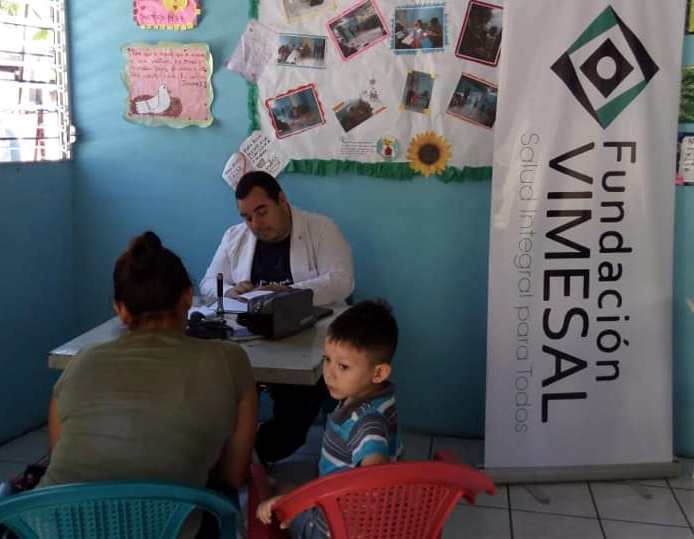 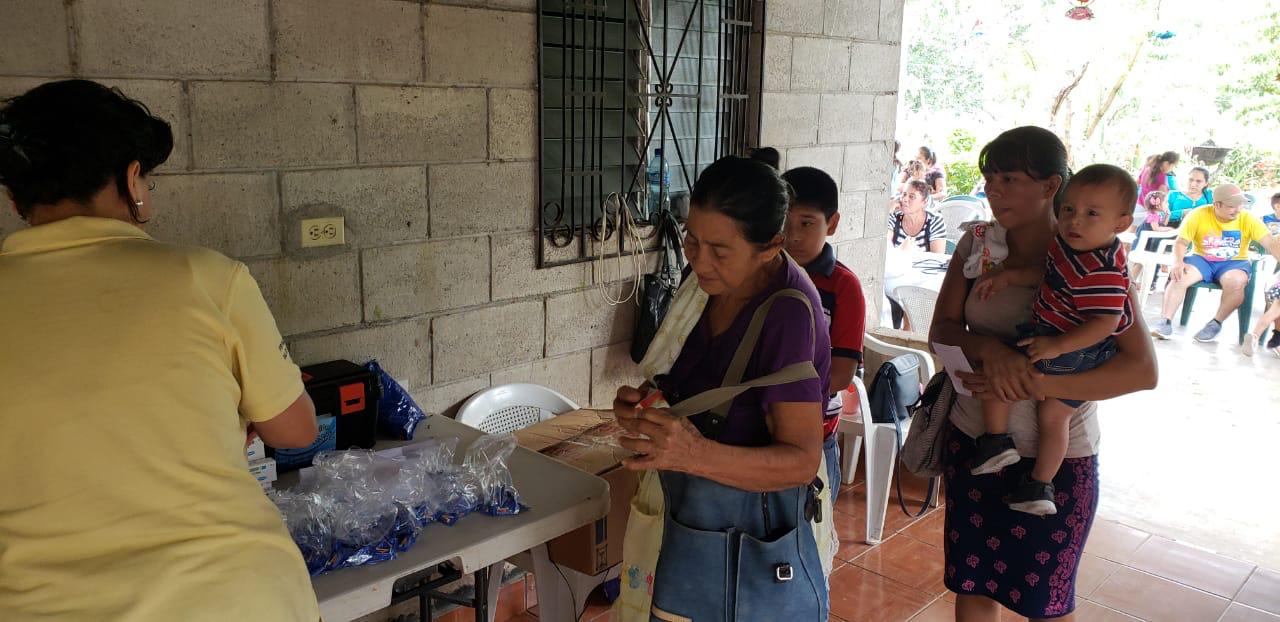 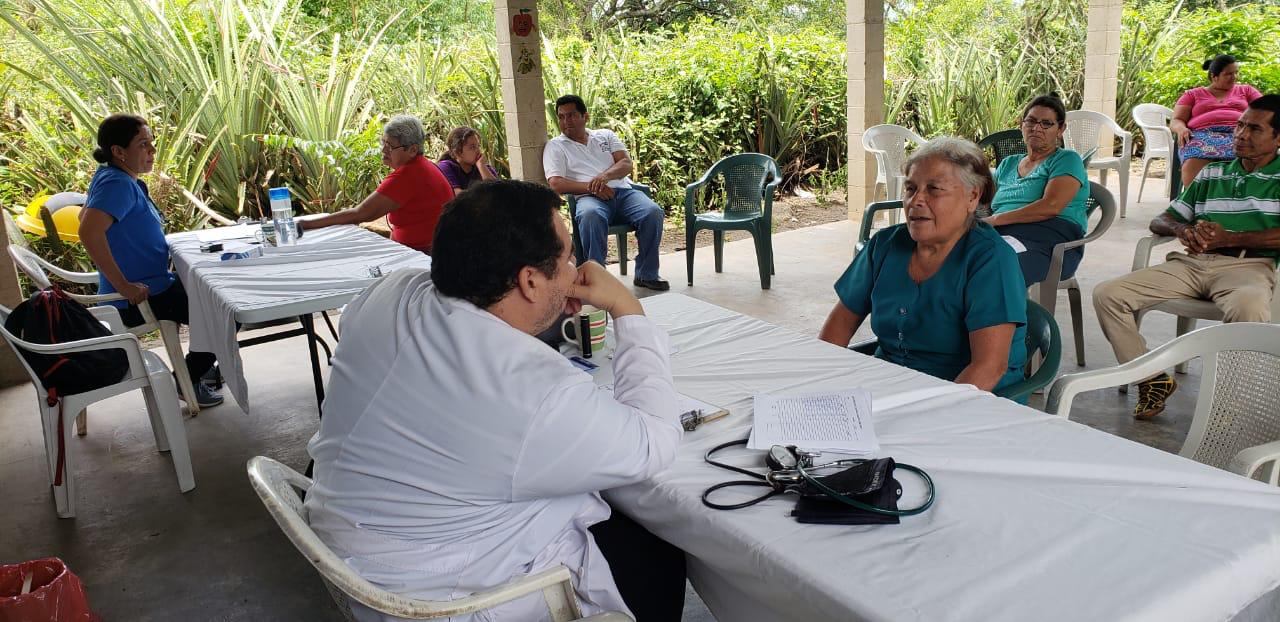 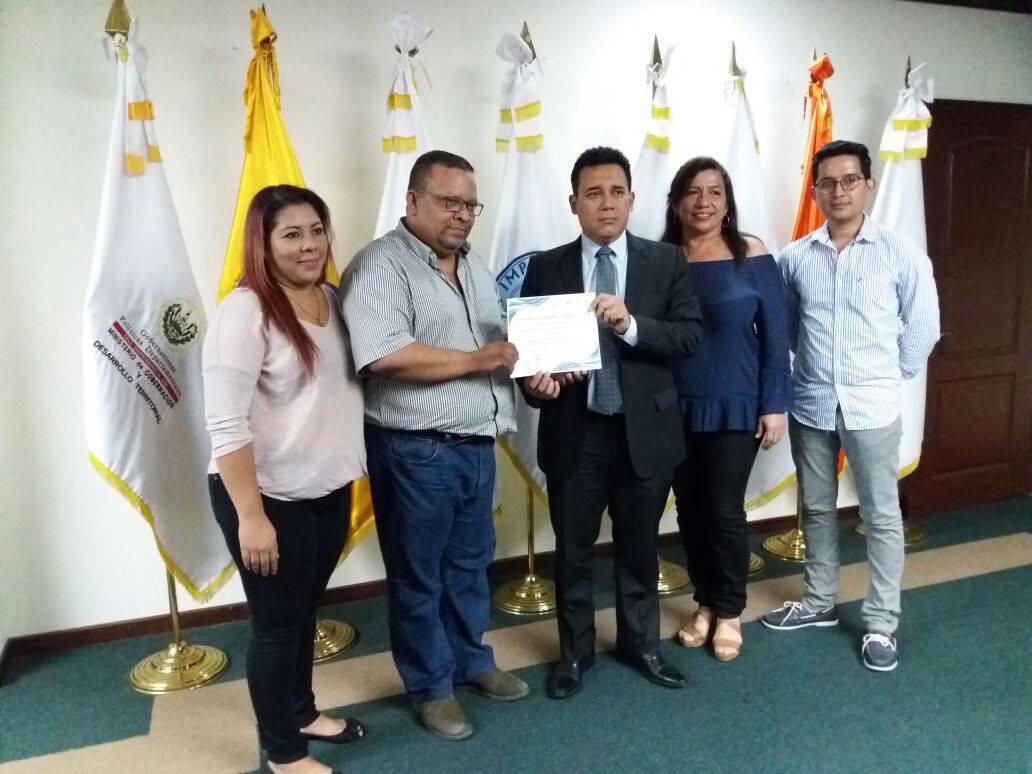 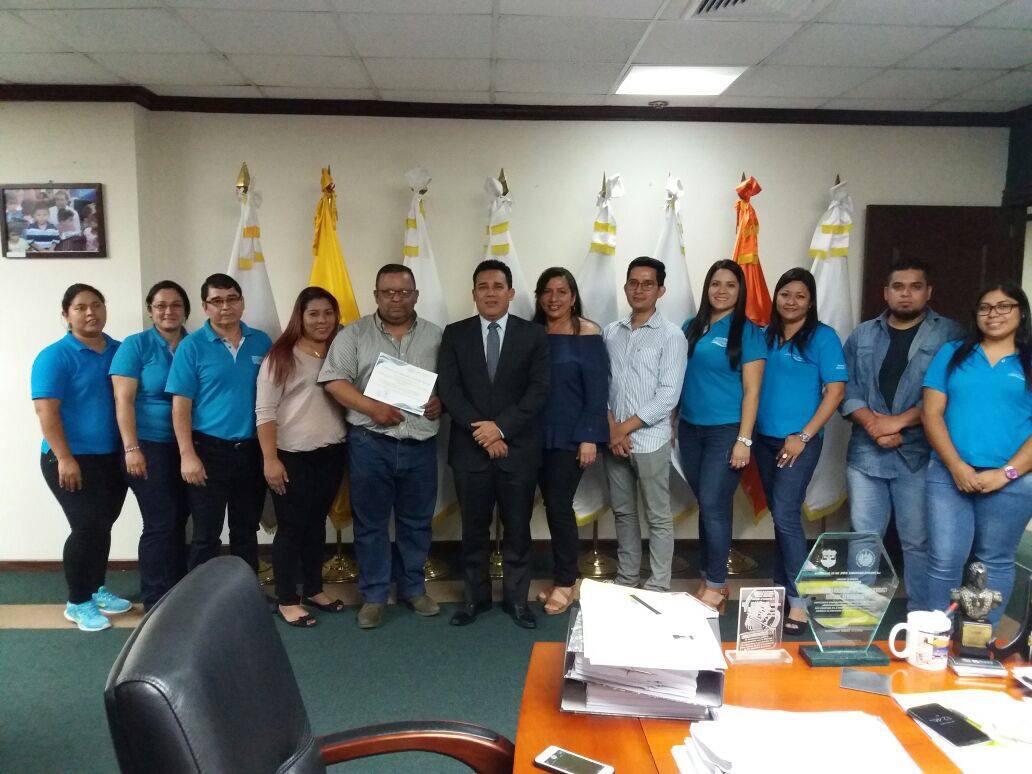 JORNADAS ODONTOLOGICAS
Inversión de $ 75,265.00

Porcentaje de ejecución 98%

Cantidad de beneficiados mas de 10,000 personas

Sector beneficiado: población en general de las comunidades previamente seleccionadas y sectores en alianza con Ministerio de Gobernación en el área de ECOS Familiares
JORNADAS ODONTOLOGICAS
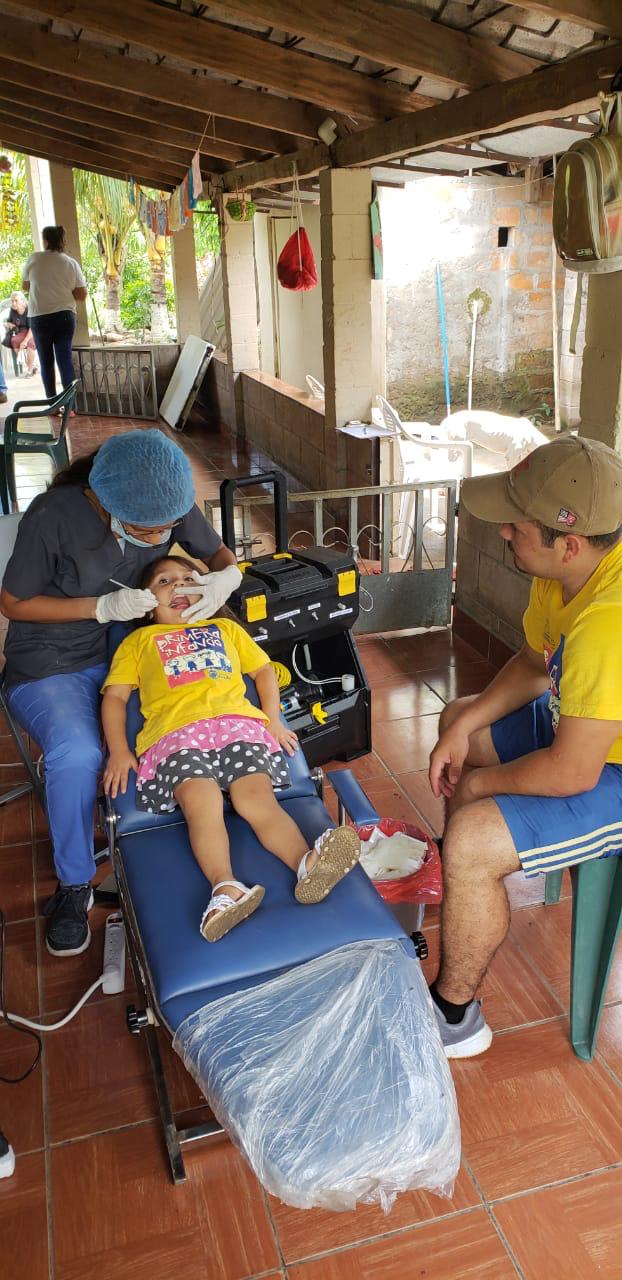 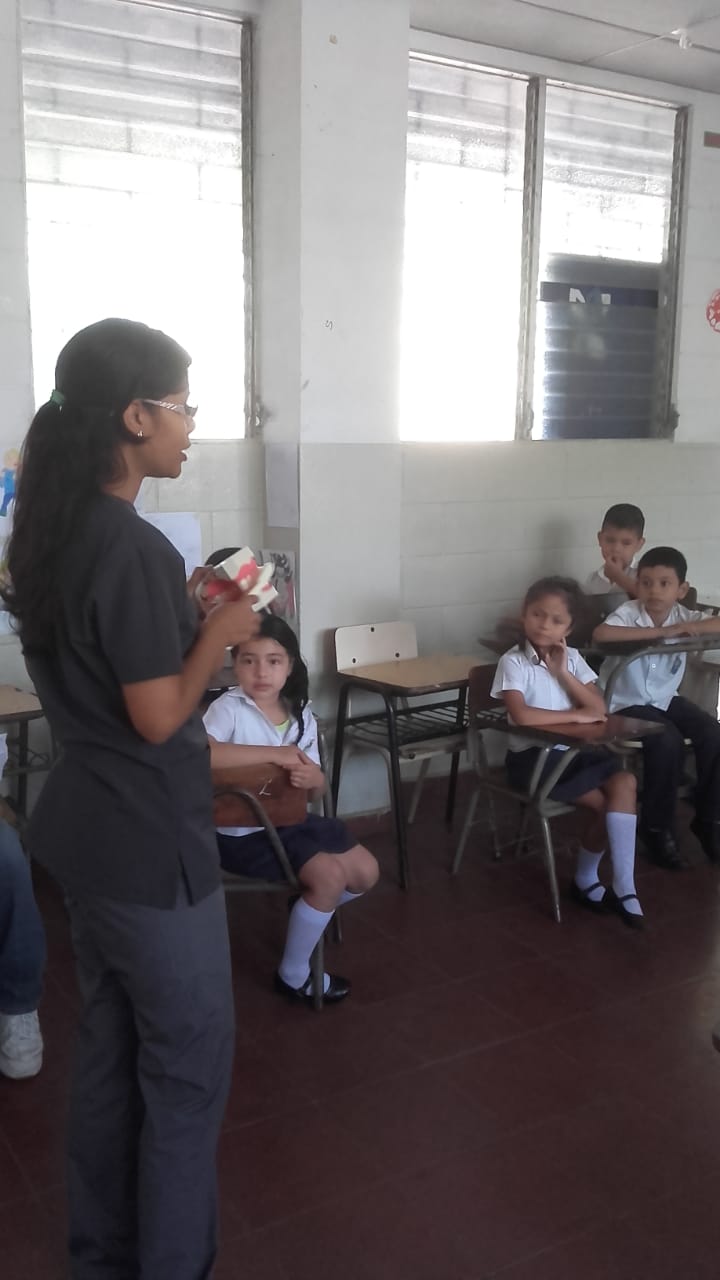 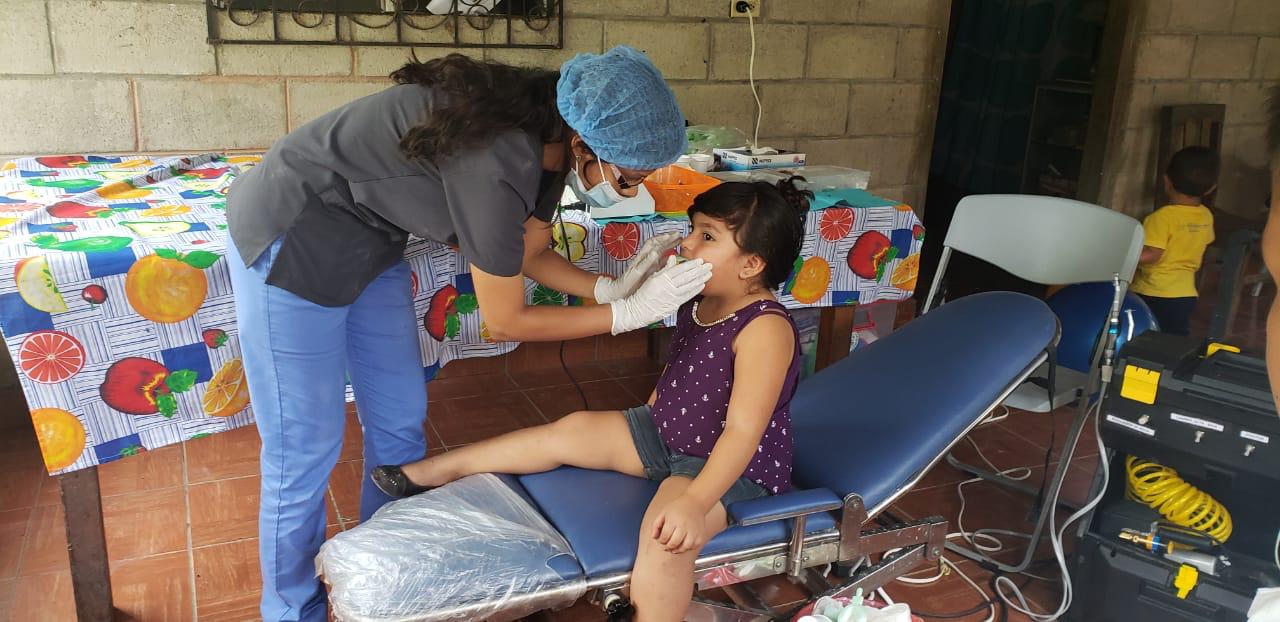 PREVENCION EMBARAZO ADOLESCENTE
Inversión anual total de $38,500.00

Porcentaje de ejecucion 100%

Beneficiando a cerca de 9,600 personas

Sector beneficiado: Jovenes entre 9 y 18 años, especialmente de sector escolar.
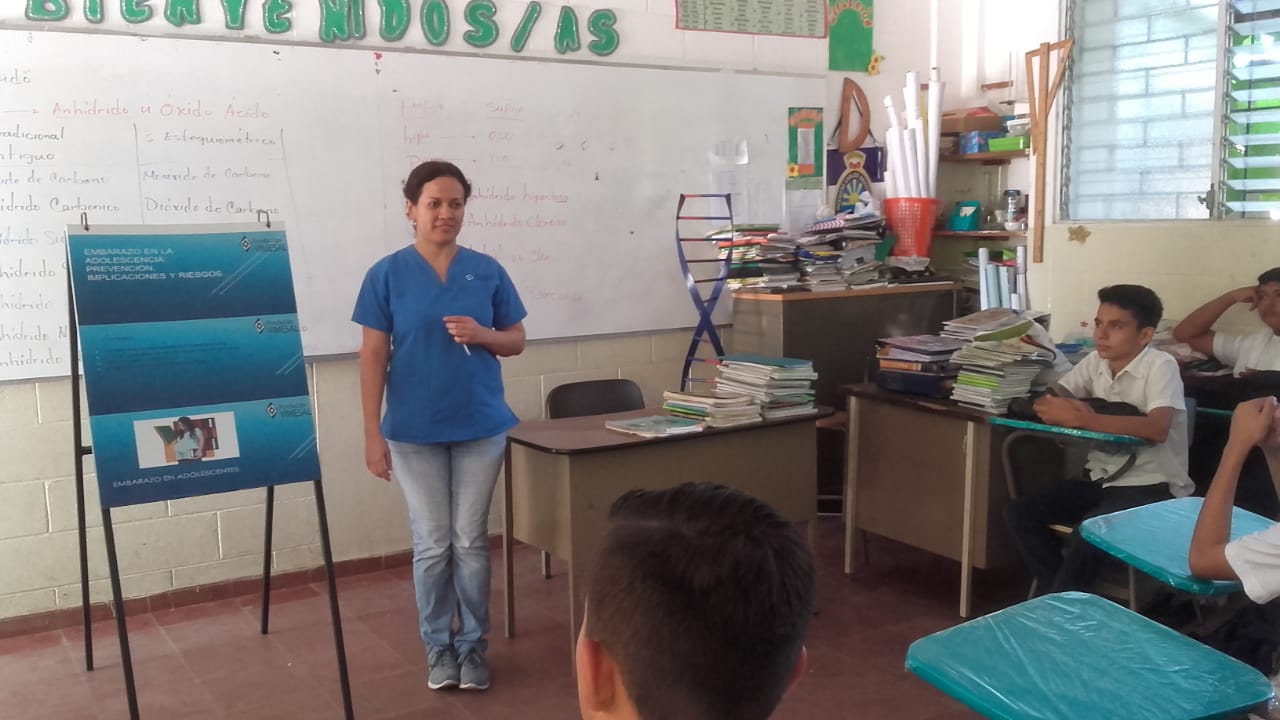 PREVENCION CANCER CERVICOUTERINO
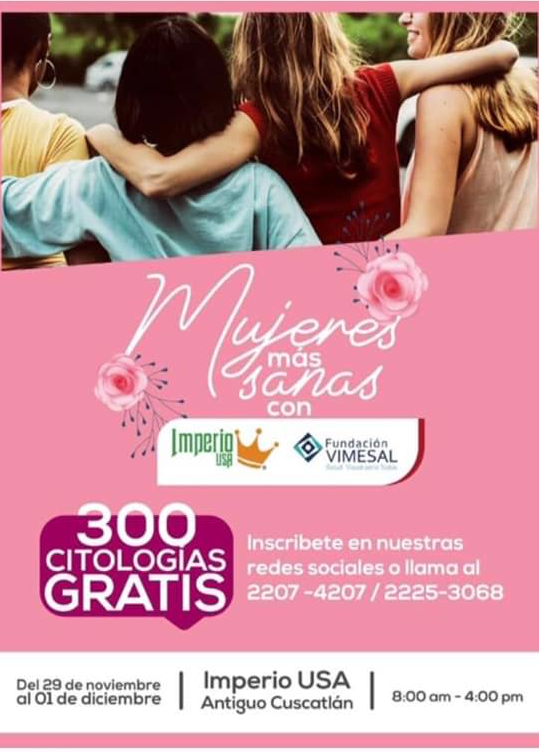 Inversión anual total de $83,400.00. 

Porcentaje de ejecucion 93%

Beneficiando a mas de 12,200 mujeres

Sector beneficiado: población femenina en general. Además de campañas a beneficio del personal femenino de PNC y Fuerza Armada
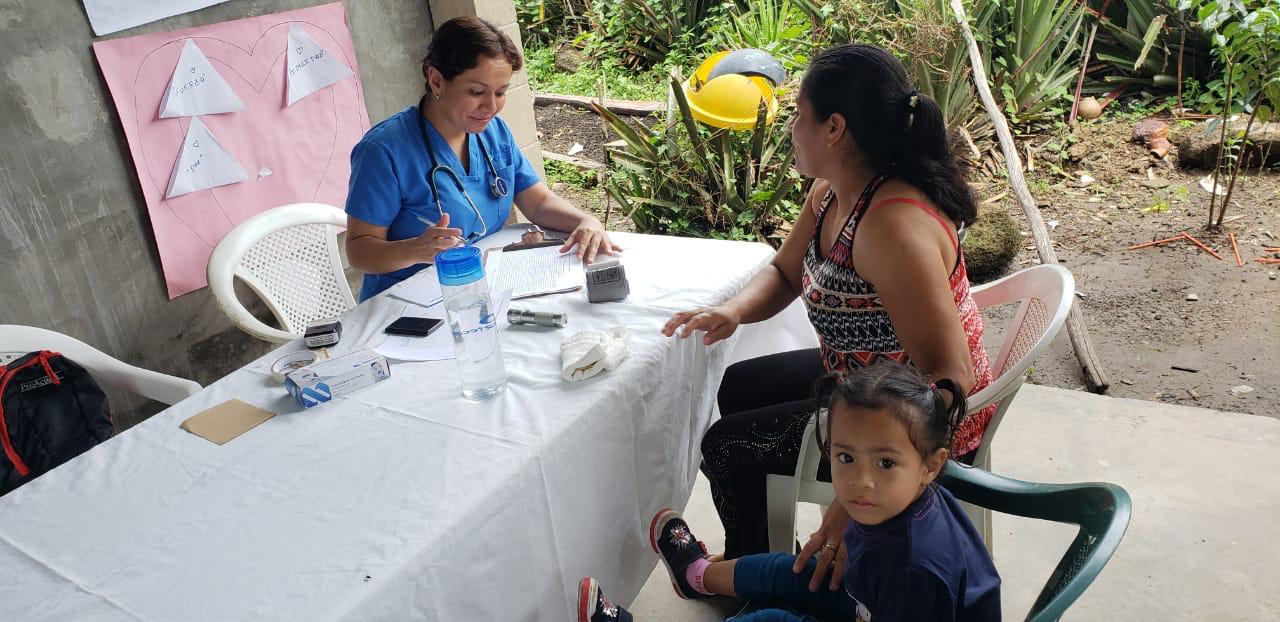 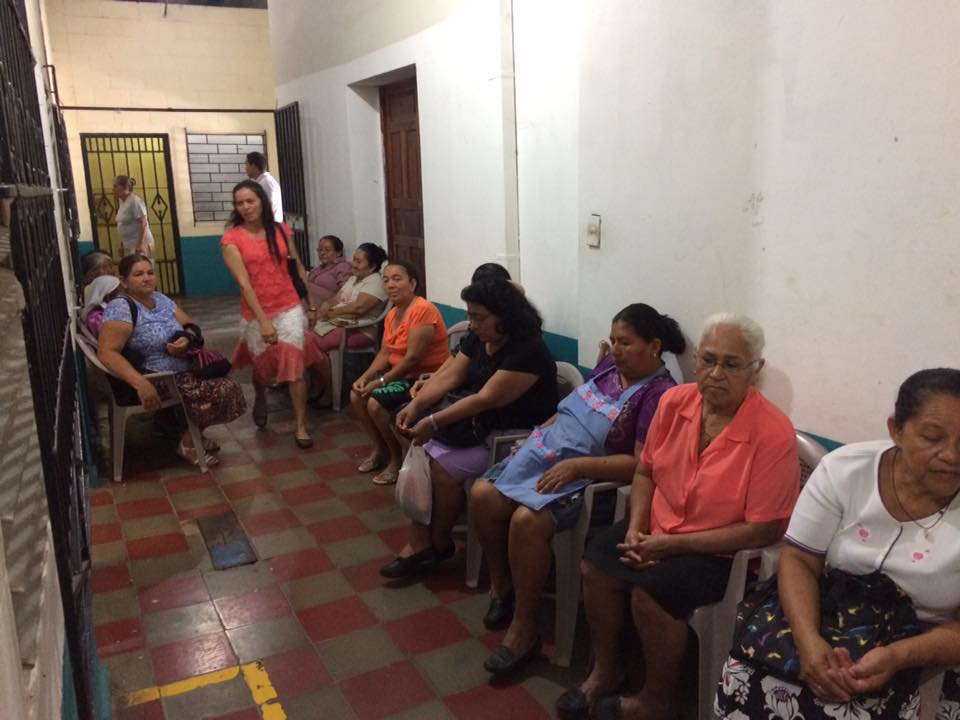 JORNADAS  VISUALES
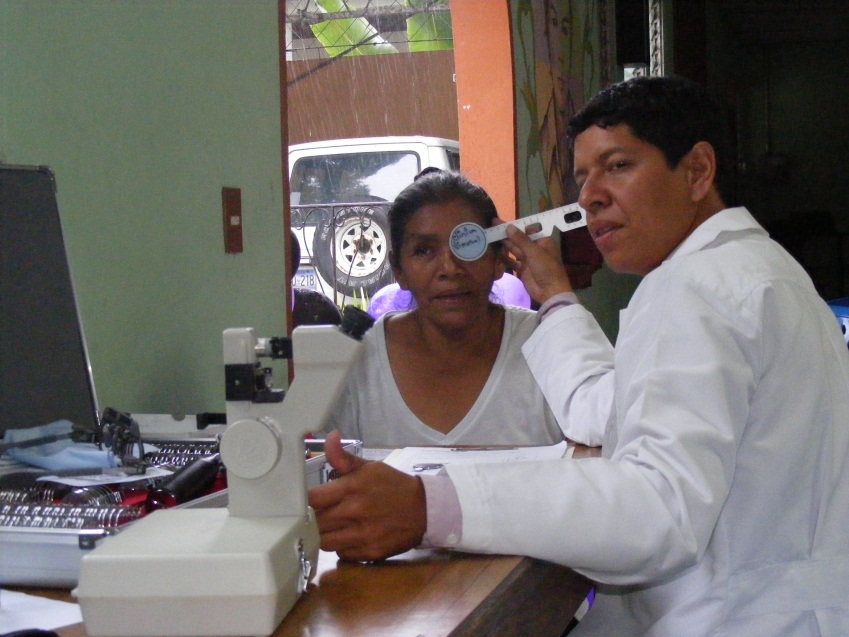 Inversión anual total de $63,00.00. 

Porcentaje de ejecucion 95%

Beneficiando a mas de 4,500  personas

Sector beneficiado: población en general de las comunidades previamente seleccionadas.
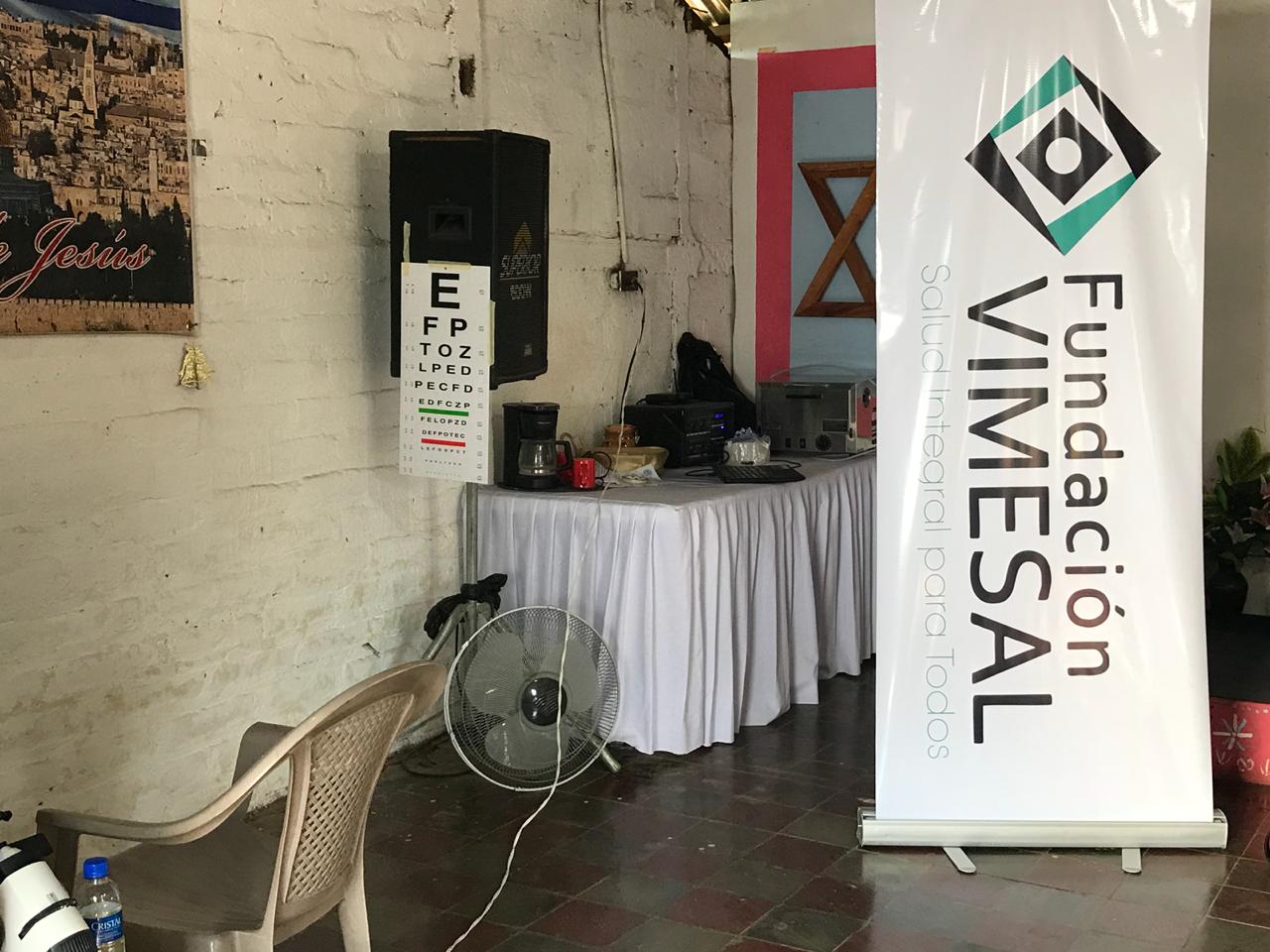 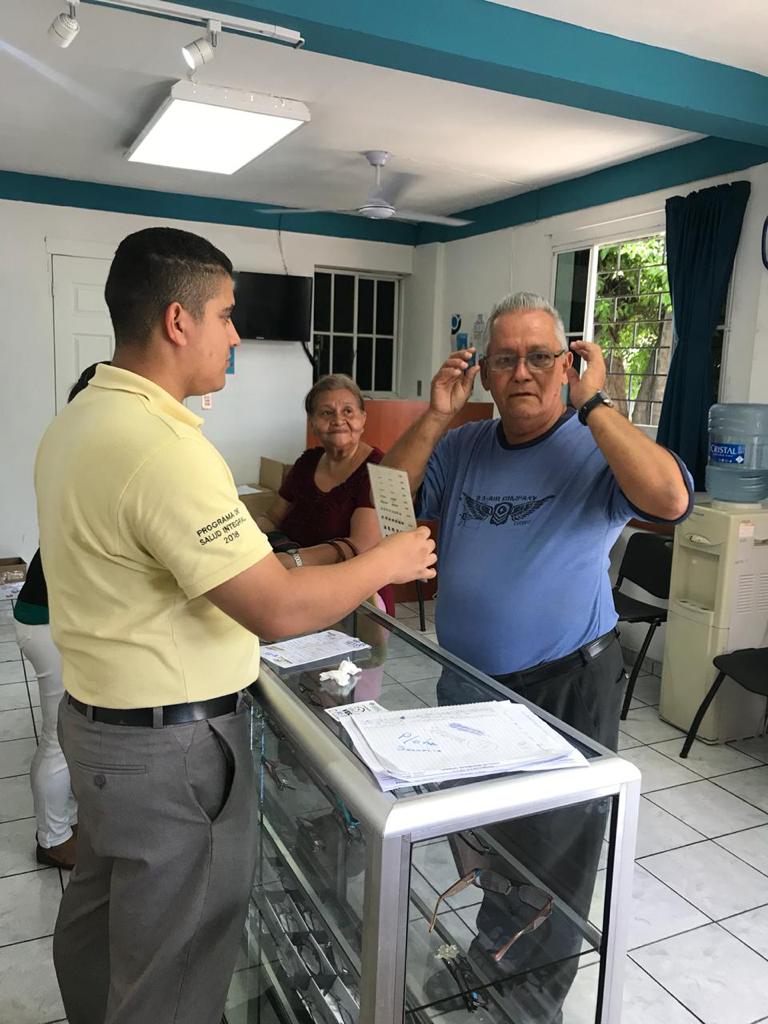 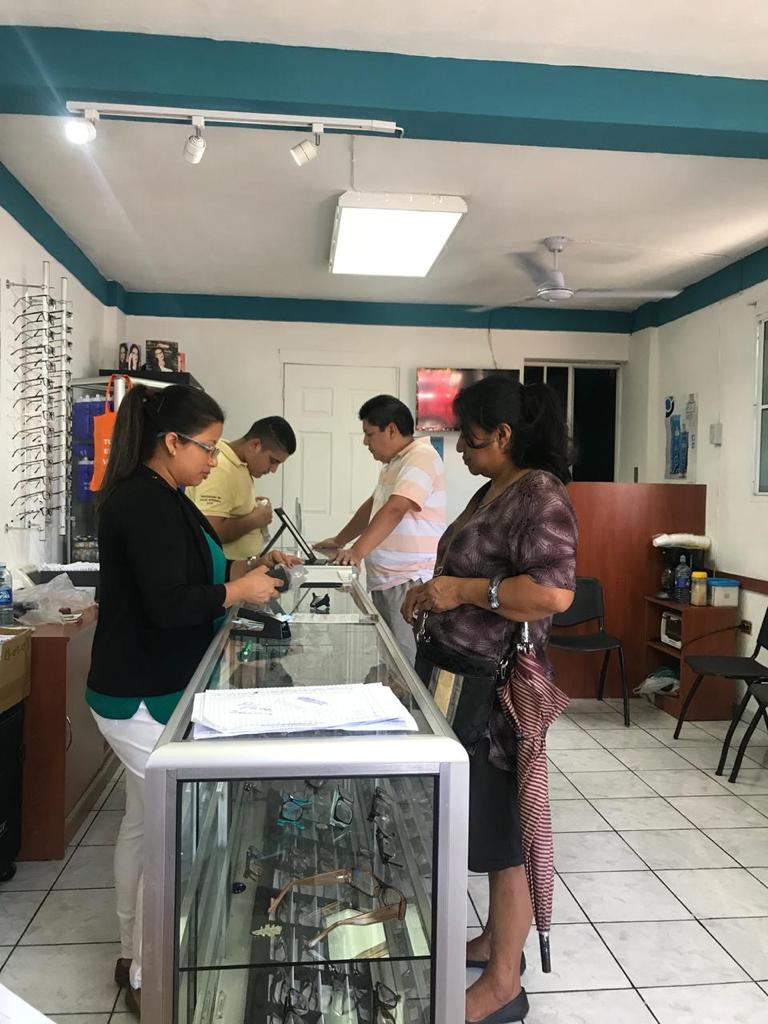 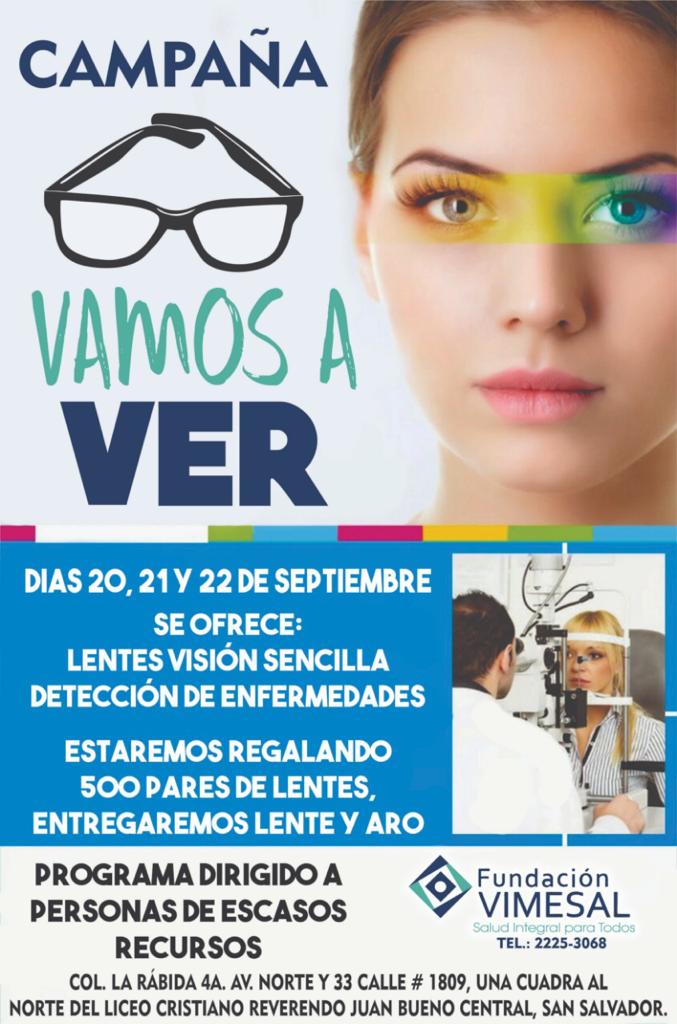 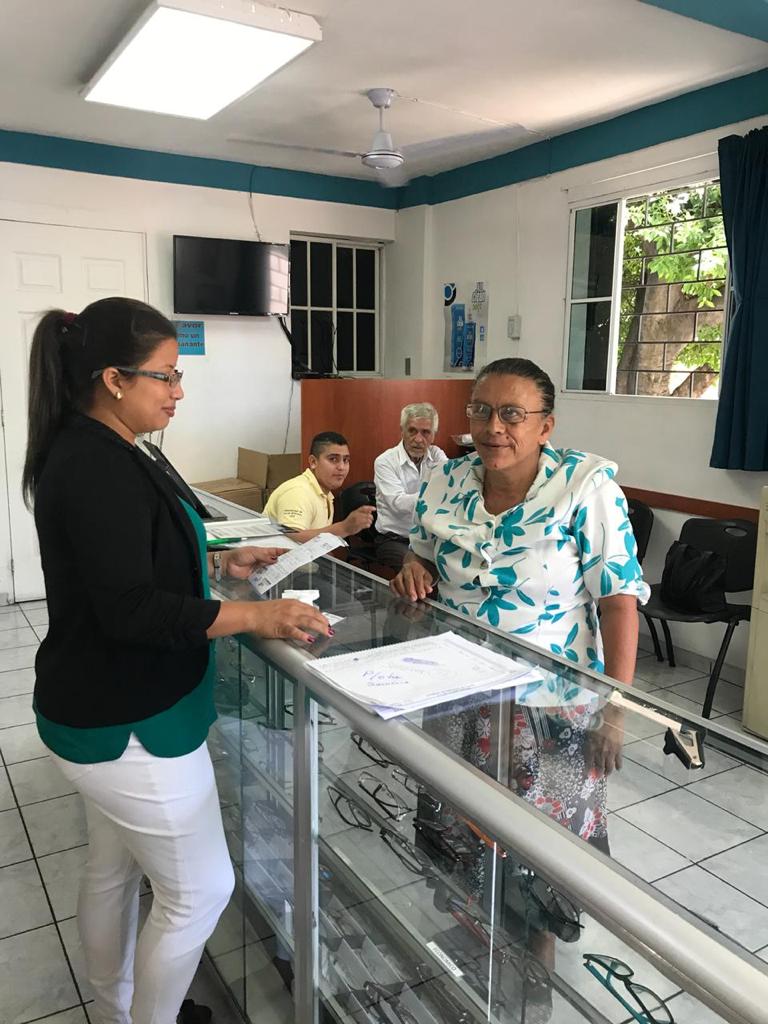 JORNADAS  VISUALES
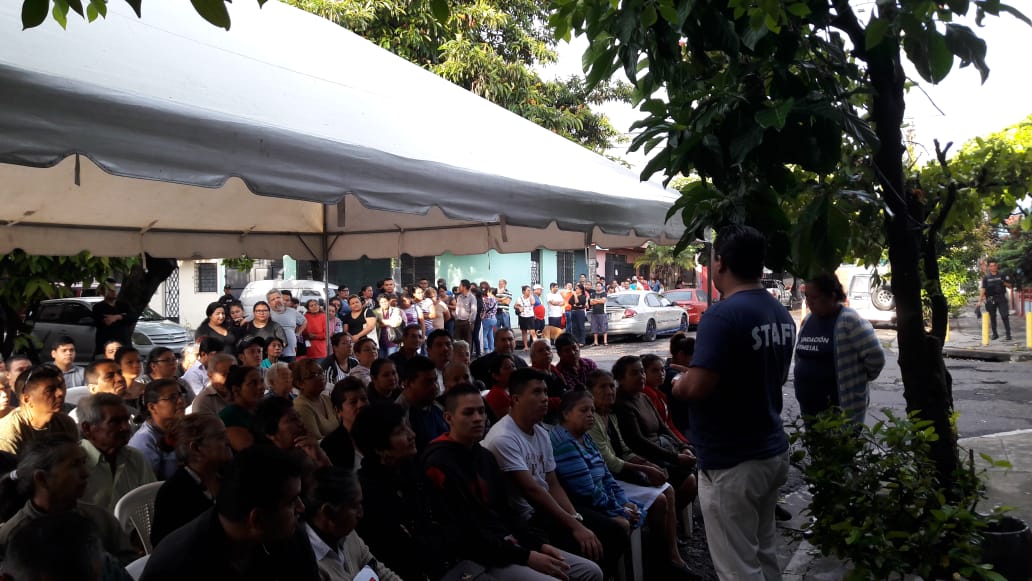 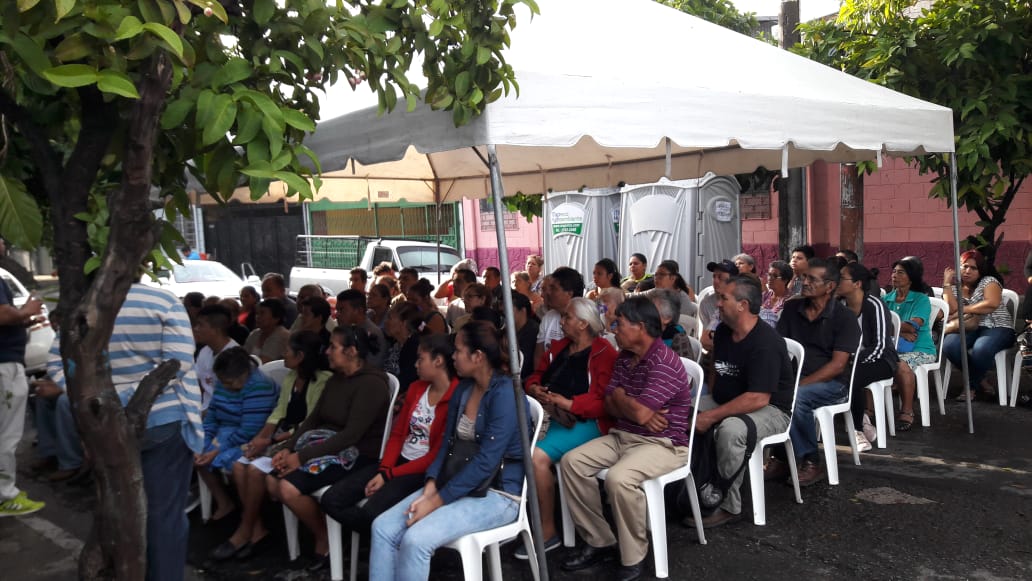 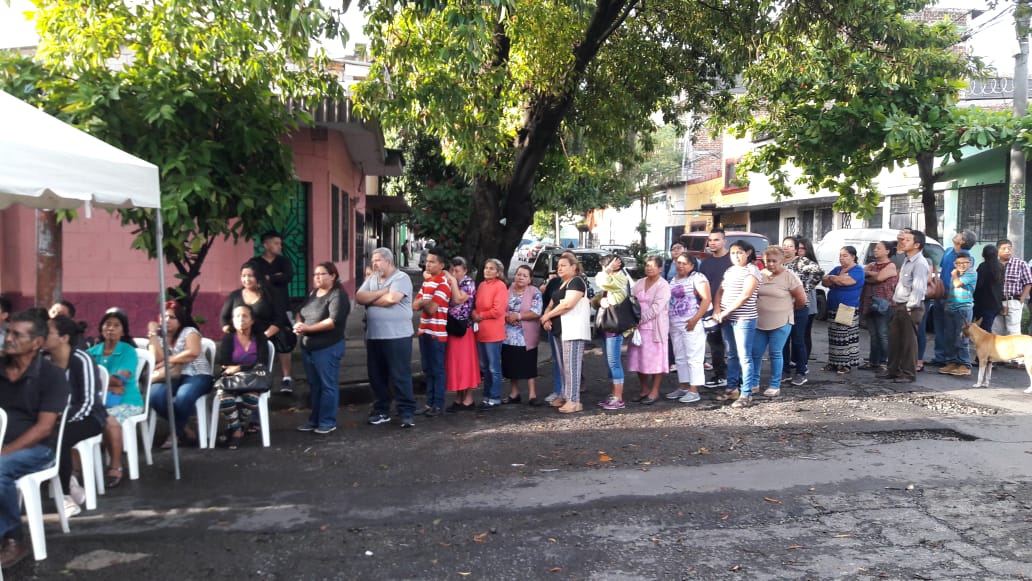 JORNADAS DE PREVENCION Y EDUCACION DE HIPERTENSION ARTERIAL
Inversión anual total de $11,600.00

Porcentaje de ejecucion 100%

Beneficiando a cerca de 10,200 personas

Sector beneficiado: población en general de las comunidades previamente seleccionadas y sectores en alianza con Ministerio de Gobernación en el área de ECOS Familiares
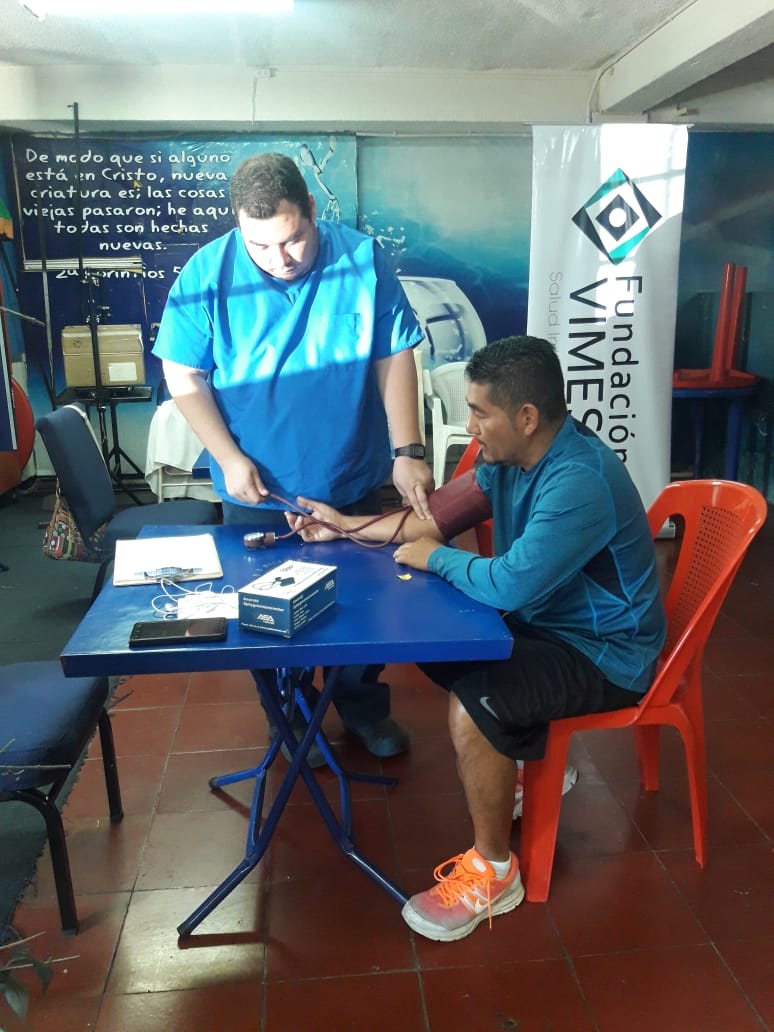 JORNADAS DE PREVENCION Y EDUCACION DE HIPERTENSION ARTERIAL
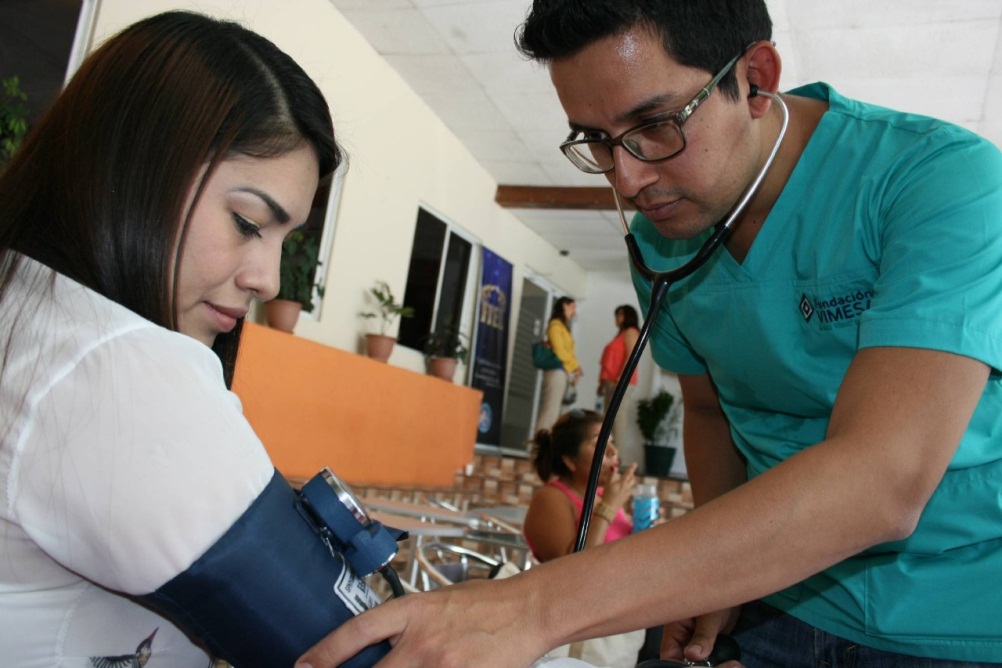 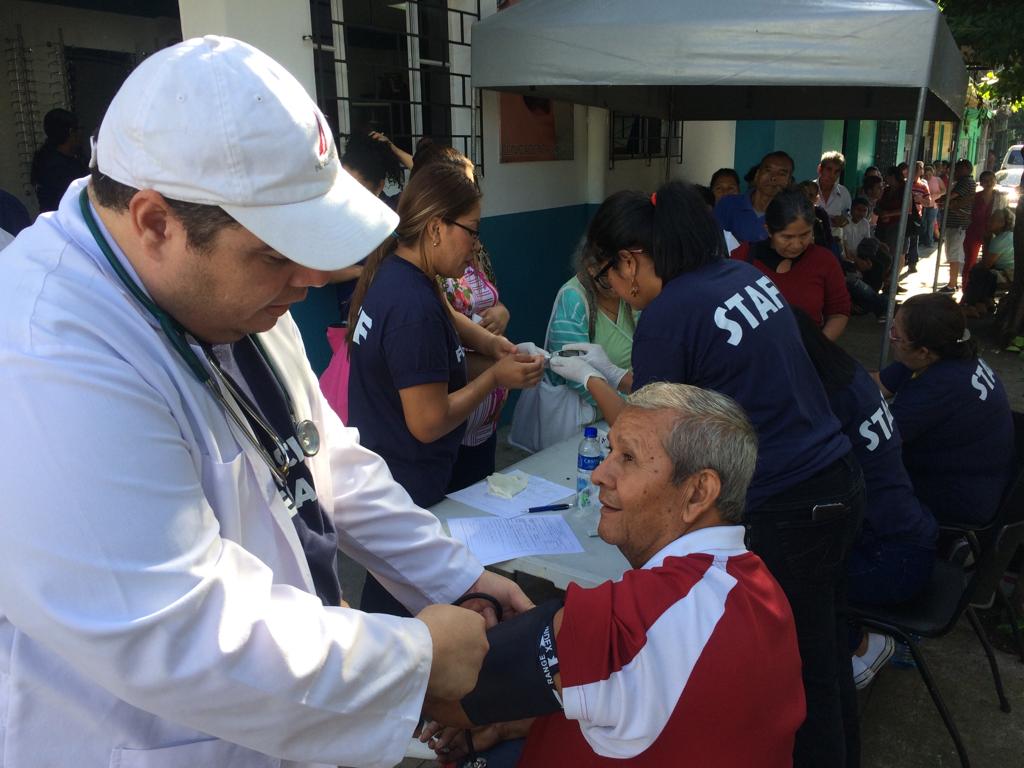 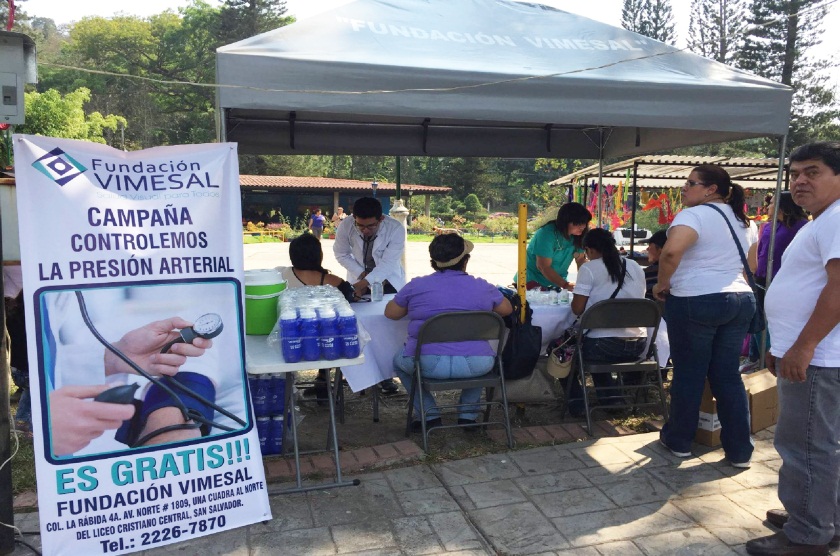 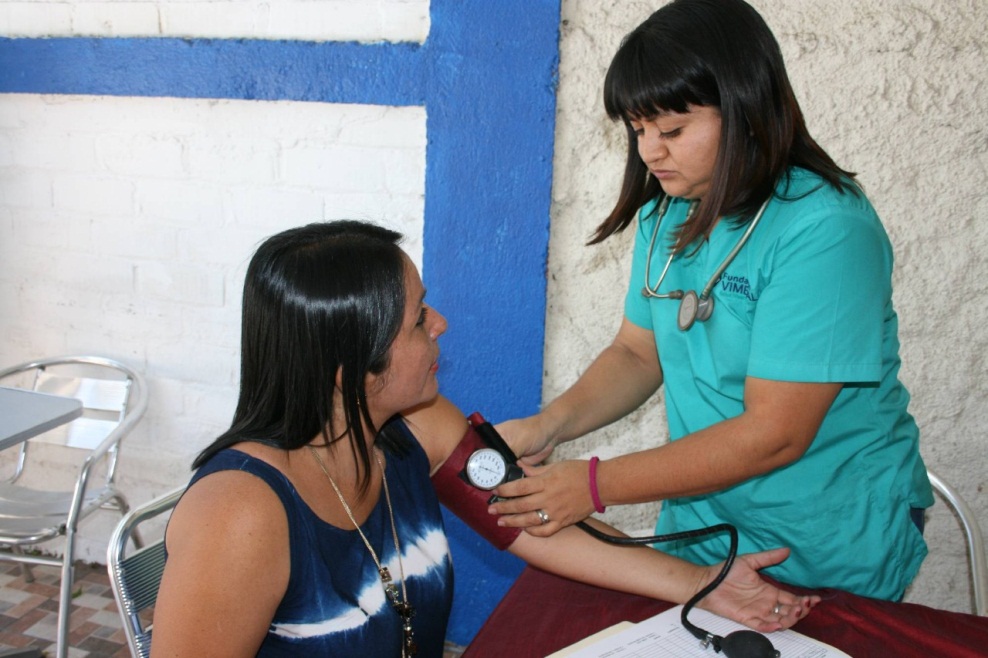 JORNADAS DE PREVENCION Y EDUCACION DE DIABETES TIPO 2
Inversión anual total de $13,500.00

Porcentaje de ejecución 100%

Beneficiando a cerca de 11,500 personas

Sector beneficiado: población en general de las comunidades previamente seleccionadas y sectores en alianza con Ministerio de Gobernación en el área de ECOS Familiares
Objetivos y Metas
Objetivos.
Metas.
Nuestro objetivo es acercar la salud a las personas de todos los ámbitos sociales haciendo énfasis en aquellos de escasos recursos económicos.  Además  poner a disposición de toda persona que lo necesite un servicio médico de calidad accesible y solidario.
Contar con infraestructuras óptimas, seguras y adecuadas para dar mejor atención a las personas que hacen uso de nuestros servicios.
Aumentar el acceso a la salud de los pacientes  y la comunidad en general  que se beneficia del trabajo efectuado en el área del cuidado de la salud que brinda la Fundación, a través  de los diferentes proyectos que se ejecutan.  
Transformar el diseño, la construcción y el funcionamiento de los edificios destinados al cuidado de la salud, promoviendo ambientes sanos y saludables.
Obtener equipos e insumos de  óptima calidad y de última tecnología que permitan brindar a los usuarios una atención de calidad.
Isla La Pirraya
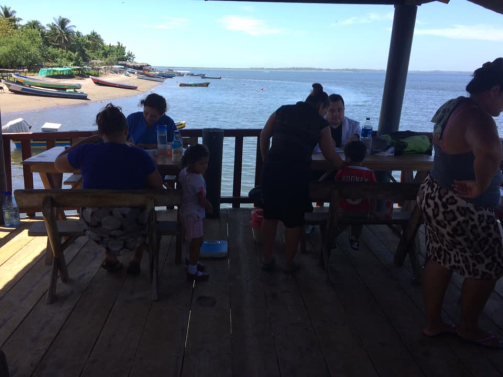 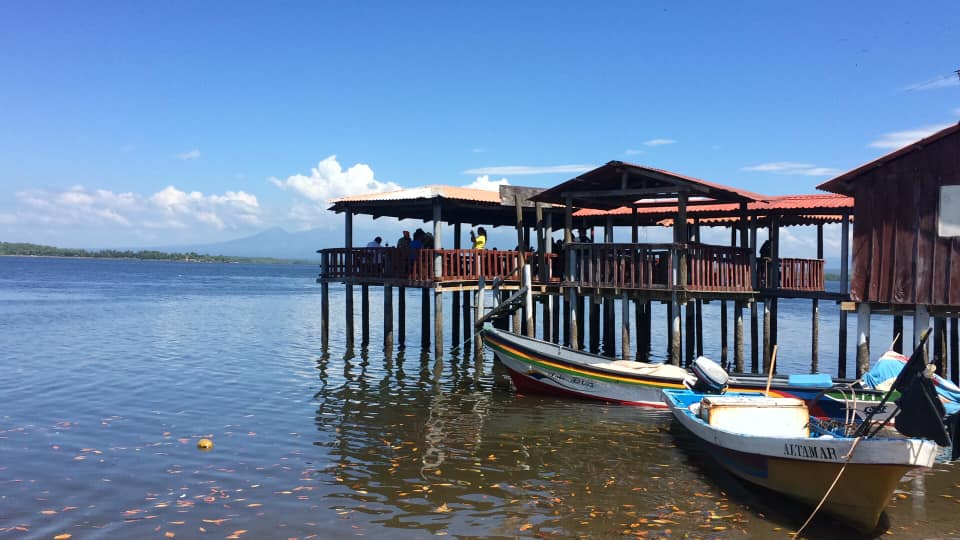 Nuestro Trabajo
Nuestro Trabajo
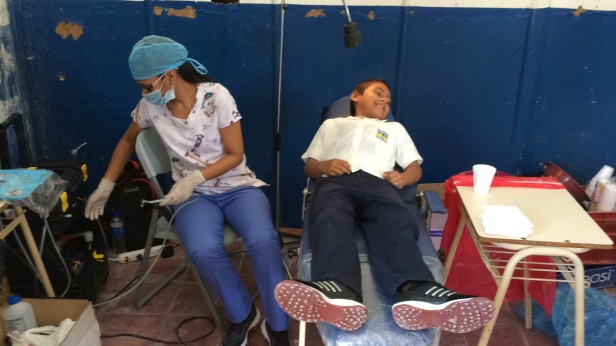 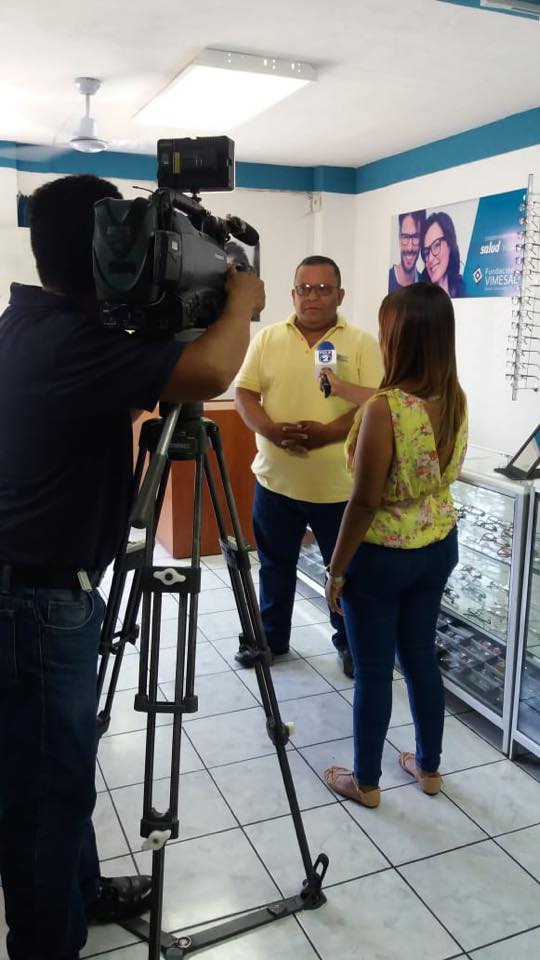 Nuestro Trabajo
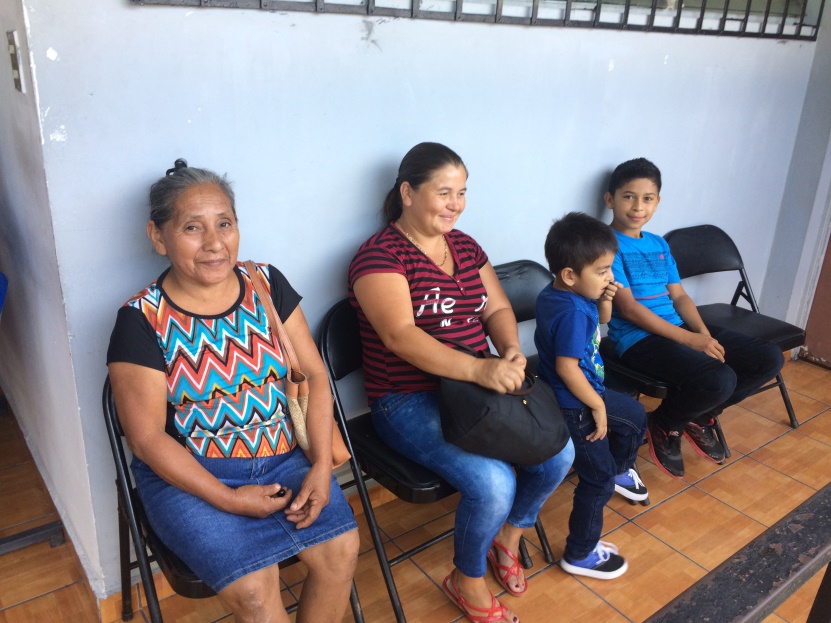 Nuestro Trabajo
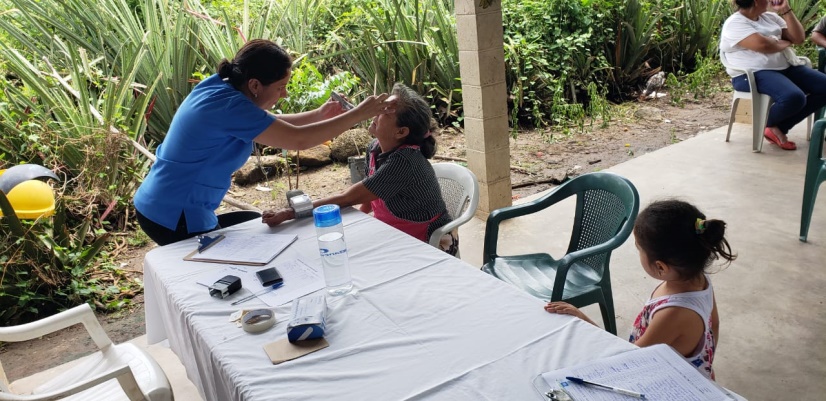 Nuestro Trabajo
Rendición de cuentas año 2018
GRACIAS